RIDE Community Engagement in State Performance Plan (SPP)
RI State Performance Plan 2021 Performance Measure Community Input Welcome
What is the State Performance Plan& Annual Performance Report?
The Individuals with Disabilities Education Act (IDEA) requires each state to develop a state performance plan/annual performance report (SPP/APR) that evaluates the state’s efforts to implement the requirements and purposes of the IDEA and describes how the state will improve its implementation. The SPP/APRs include indicators that measure child and family outcomes and other indicators that measure compliance with the requirements of the IDEA.
RIDE is soliciting input for the performance measures of the state performance plan (SPP). RIDE has analyzed data, examined trends in performance and has set draft targets for the 17 Indicators established by the US Department of Education. Data visualizations of these Indicators can be found here.
RIDE is seeking the input of stakeholders with a vested interest in these measures and invites interested individuals to submit comments to Susan.Wood@ride.ri.gov on or before January 15, 2022.
RIDE Community Engagement in State Performance Plan (SPP).
2
Indicator 1 Graduation Rate
Measurement:  Percent of youth with IEPs (ages 14-22) exiting from high school with a Regular High School Diploma
Beginning with FFY 2020, states must begin calculating their graduation rate for students with disabilities using specific special education exiting data as the data source.  The adjusted and extended cohort rate calculation will no longer be used.  OSEP revised this indicator to allow direct focus on the outcomes of students with disabilities at the time they exited high school based on the same standards for graduation that students without disabilities are required to meet.   Analyzing the past ten years of data using this new calculation methodology, RI is proposing a new baseline of 82.28% (median percent over the last ten years) and the following targets:
RIDE Community Engagement in State Performance Plan (SPP).
3
Indicator 2 Dropout Rate
Measurement:  Percent of youth with IEPs (ages 14-22) Dropping Out of High School  
Rhode Island continues to use the special education exiting data to calculate the dropout rate and continues to demonstrate progress over the baseline as well as meeting targets for  the past several years.  Targets will continue to be set by 1.0 percentage point.
Below are the proposed targets for FFY 2020- FFY 2025
RIDE Community Engagement in State Performance Plan (SPP).
4
Indicator 3 (a) and 3(b) Statewide Assessment
Measurement/Description: Participation and performance of children with IEPs on statewide assessments
3(a). Participation rate for children with IEPs.
3(b). Proficiency rate for children with IEPs against grade level, modified and alternate academic achievement standards.ck to add text
Rhode Island Targets for 3(a) and 3(b):
3 (b). The participation rate for children with IEPs is  set at 100% by the federal Office of Special Education Programs (OSEP), thus, the target for FFY 2020 –FFY 2025 for 3b will be 100%.
3 (c.) The targets for 3(c) vary by assessment and are set to encourage growth on an annual basis.
The following  slides show the proposed FFY 2020-2025 by reading assessment and math assessment. Note that the State Assessment did not occur in the Spring of 2020 due to the global pandemic. Historical assessment data and targets can be found via this link: Special Education | RIDE Data Center
RIDE Community Engagement in State Performance Plan (SPP).
5
Indicator 3a Statewide Assessment (Reading Assessment)
The following chart show Reading Assessment (Indicator 3c) proposed FFY 2020-FFY 2025 targets.
RIDE Community Engagement in State Performance Plan (SPP).
6
Indicator 3b Statewide Assessment (Math Assessment)
The following chart show  Math Assessment (for Indicator 3c) and the proposed FFY 2020 – FFY 2025 targets.
RIDE Community Engagement in State Performance Plan (SPP).
7
Indicator 3(c) and Indicator 3(d) State Assessment  (New)
3(c) Proficiency rate for children with IEPs against alternate academic achievement standards.
3(d) Gap in proficiency rates for children with IEPs and all students against grade level academic achievement standards.
Measurement:
3(c). Proficiency rate percent = [(# of children with IEPs scoring at or above proficient against alternate academic achievement standards) divided by the (total # of children with IEPs who received a valid score and for whom a proficiency level was assigned for the alternate assessment)]. Calculate separately for reading and math.  Calculate separately for grades 4, 8, and high school. The proficiency rate includes both children with IEPs enrolled for a full academic year and those not enrolled for a full academic year.
3(d). Proficiency rate gap = [(proficiency rate for children with IEPs scoring at or above proficient against grade level academic achievement standards for the 2020-2021 school year) subtracted from the (proficiency rate for all students scoring at or above proficient against grade level academic achievement standards for the 2020-2021 school year)]. Calculate separately for reading and math. Calculate separately for grades 4, 8, and high school. The proficiency rate includes all children enrolled for a full academic year and those not enrolled for a full academic year.
RIDE Community Engagement in State Performance Plan (SPP).
8
Indicator 3(c) State Assessment
Proficiency rate for children with IEPs against alternate academic achievement standards.
RIDE Community Engagement in State Performance Plan (SPP).
9
Indicator 3(c) State Assessment-Reading
Proficiency rate for children with IEPs against alternate academic achievement standards.
RIDE Community Engagement in State Performance Plan (SPP).
10
Indicator 3(c) State Assessment-Math
Proficiency rate for children with IEPs against alternate academic achievement standards.
RIDE Community Engagement in State Performance Plan (SPP).
11
Indicator 3D State Assessment
Gap in proficiency rates for children with IEPs and all students against grade-level academic achievement standards.
RIDE Community Engagement in State Performance Plan (SPP).
12
Indicator 3D State Assessment -Reading
Gap in proficiency rates for children with IEPs and all students against grade-level academic achievement standards.
RIDE Community Engagement in State Performance Plan (SPP).
13
Indicator 3D State Assessment-Math
Gap in proficiency rates for children with IEPs and all students against grade-level academic achievement standards.
RIDE Community Engagement in State Performance Plan (SPP).
14
Indicator 4A Suspension/Expulsion
Measurement:  Percent of districts that have a significant discrepancy in the rate of suspensions and expulsions of greater than 10 days in a school year for children with IEPs.
Description:  LEAs that suspend at least 10 students with IEPs out of school for more than 10 days at a higher rate than students without IEPs.  LEAs with a risk ratio of 2.5 or higher 2 years in a row have significant discrepancy.  
Rhode Island Target – has been 2% since FFY2011 and has been met with 0% with the exception of FFY 2016, when 1 district had a significant discrepancy.
New Proposed Target – 0%
RIDE Community Engagement in State Performance Plan (SPP).
15
[Speaker Notes: In RI, the target has been that no more than 2% of districts would have a significantly higher rate of suspending students with IEPs out of school more than 10 days and have policies, practices or procedures that contribute to this.  

According to the definition, a district would have to have at least 10 students with IEPS suspended out of school more than 10 days, and that would have to be a higher rate than gen ed students suspended out of school more than 10 days and they would have to have practices that contribute to this instead of following IDEA requirements.  

Since the 2011-12 school year, only 1 school district, in FFY2016, has been identified as meeting all of these criteria and having a significant discrepancy in this area.  The reality is there are only 1 or 2 districts each year that suspends at least 10 students with IEPs out of school more than 10 days.  Only one other district has done this 2 years in a row, and it was at a much lower rate than suspensions for general education students. 

RI has met this target since the 2010-11 school year.]
Indicator 4B Suspension/Expulsion
Measurement:  Percent of districts that have: (a) a significant discrepancy, by race or ethnicity, in the rate of suspensions and expulsions of greater than 10 days in a school year for children with IEPs; and (b) policies, procedures or practices that contribute to the significant discrepancy and do not comply with requirements relating to the development and implementation of IEPs, the use of positive behavioral interventions and support, and procedural safeguards.
Significant discrepancy – comparison of the risk of a district's students from a particular racial/ethnic group with disabilities to be suspended for more than 10 days to the risk of all general education students from that same district to be suspended for more than 10 days to obtain a risk ratio.  Districts with a risk ratio of 2.5 or higher for 2 consecutive years and a minimum cell size of 10 students with disabilities in a particular racial/ethnic category suspended greater than 10 days would be considered significantly discrepant. 
Description: To identify LEAs that suspend students with IEPs, by race or ethnicity, out of school for more than 10 days at higher rates than they suspend students without IEPs out of school for more than 10 days.  
Secondly, to determine if those identified districts have policies, procedures or practices that contribute to that high rate and that don't comply with IDEA regarding development and implementation of IEPs, positive behavioral interventions and supports, and procedural safeguards. 
Rhode Island Target – 0% (Required)
RIDE Community Engagement in State Performance Plan (SPP).
16
[Speaker Notes: The required target for this area is for 0% of districts to have a significantly higher rate of suspending students, by race /ethnicity, with IEPs out of school more than 10 days and have policies, practices or procedures that contribute to this.  

According to the definition, a district would have to have at least 10 students with IEPs from a particular racial/ethnic category, suspended out of school more than 10 days, and that would have to be a higher rate than gen ed students suspended out of school more than 10 days and they would have to have practices that contribute to this instead of following IDEA requirements.  

Since the 2011-12 school year, no district has been identified as meeting all of these criteria and having a significant discrepancy in this area.  The reality is there are only 1 or 2 districts each year that suspends at least 10 students with IEPs out of school more than 10 days, and these students have not been from the same racial/ethnic category.]
Indicator 5 Educational Environment
Measurement/Description: Education environment  is where a student  receives their special education services. Percent of children with IEPs aged 6 through 21 served: 
 A. Inside the general education class 80% or more of the student's day;
 B. Inside the general education class less than 40% of the student's day; or 
 C. In a separate schools, residential facilities, or homebound/hospital placements.

Rhode Island Targets: The following slide is a chart of the current targets for FFY 2019 and the proposed targets for FFY 2020-FFY 2015. Historical assessment data and targets can be found via this link: Special Education | RIDE Data Center
R
RIDE Community Engagement in State Performance Plan (SPP).
17
Indicator 5 Educational Environment
Rhode Island Targets: Below is a chart of the current targets for FFY 2019, Data for FFY 2019 & proposed targets
RIDE Community Engagement in State Performance Plan (SPP).
18
Indicator 6 Preschool Environments
Measurement: 
A= Percent of 3–5-year olds with IEPs attending a regular early childhood program and receiving the majority of special education and related services in that program 
B= Percent of 3–5-year olds with IEPs attending a separate special education class, separate school or residential facility
C=  Percent of 3–5-year olds with IEPs receiving special education and related services in the home.
Indicator 6A looks at the degree to which the state and LEAs provide preschoolers their special education and related services in the least restrictive environment (LRE). This means that children with disabilities should be educated, to the maximum extent appropriate, with non-disabled peers.  
Indicator 6B looks at the degree to which the state and LEAs provide preschoolers their special education and related services in separate special education settings. 
Targets are based on historical trends, with consideration of post-pandemic intermittent growth.
RIDE Community Engagement in State Performance Plan (SPP).
19
Indicator 6 Preschool Environments
Rhode Island Targets: 
Percentage A
Percentage B
Percentage C
RIDE Community Engagement in State Performance Plan (SPP).
20
Indicator 7 Preschool Outcomes
Measurement:  
Summary Statement 1: Of the children who entered preschool special education below age expectations, the percent who substantially increased their rate of growth in each outcome area A, B, and C by the time they turned 6 years of age or exited early childhood special education.
Summary Statement 2: Of the children who entered preschool special education below age expectations, the percent who were functioning within age expectations in each outcome area A, B, and C by the time they turned 6 years of age or exited early childhood special education.
           A. Positive social-emotional skills (including social relationships);
           B. Acquisition and use of knowledge and skills (including early language/communication and early literacy); 
           C. Use of appropriate behaviors to meet their needs.
RIDE Community Engagement in State Performance Plan (SPP).
21
Indicator 7 Preschool Outcomes
Indicator 7 looks at the outcomes for preschoolers with disabilities within the three focus areas between their entry and exit from early childhood special education.  A new baseline and targets are based on historical trends with consideration of post-pandemic intermittent growth.
RIDE Community Engagement in State Performance Plan (SPP).
22
Indicator 8 Parent Involvement
Description: Percent of parents with a child receiving special education services who report that schools facilitated parent involvement as a means of improving services and results for children with disabilities.
Measurement: Percent = [(# of respondent parents who report schools facilitated parent involvement as a means of improving services and results for children with disabilities) divided by the (total # of respondent parents of children with disabilities)] times 100.
Rhode Island works with Panorama Education to distribute an annual survey to all families.  Data comparisons are made from respondent parents of students with IEPs.
RIDE Community Engagement in State Performance Plan (SPP).
23
Indicator 8 Parent Involvement
Historical Data and Trends
FFY 2019
Target: 51.00%
Actual Data: 32.12%, Did not Meet Target, No Slippage
# of Parents to Whom the Surveys were distributed: 24,548
Percentage of Respondent Parents: 23.44%
Survey responses from families of special education students have substantially increased since 2018.
Indicator 8 Calculations
RIDE Community Engagement in State Performance Plan (SPP).
24
Rhode Island Targets
The methodology to collect data is staying the same and a survey will continue to be used. Calculations are based on how families respond to items on the survey.  
Rhode Island is proposing the below targets for FFY20 through FFY 2025:
Targets are based on historical trends and fluctuations with the consideration of the COVID-19 pandemic.
RIDE Community Engagement in State Performance Plan (SPP).
25
Indicator 9 Disproportionate Representation in Special Education
Measurement: Percent of districts with disproportionate representation of racial and ethnic groups in special education and related services that is the result of inappropriate identification. (20 U.S.C. 1416(a)(3)(C))
Description: The percent of districts that over represent children by race or ethnicity in special education due to inappropriate identification practices.                                                                                                                    
See national comparisons at OSEP Fast Facts: Race and Ethnicity of Children with Disabilities Served under IDEA Part B                        
Percent = [(# of districts, that meet the State-established n and/or cell size (if applicable) for one or more racial/ethnic groups, with disproportionate representation of racial and ethnic groups in special education and related services that is the result of inappropriate identification) divided by the (# of districts in the State that meet the State-established n and/or cell size (if applicable) for one or more racial/ethnic groups)] times 100                                               
Compliance indicator: Target must be 0%. Rhode Island Target 0%
RIDE Community Engagement in State Performance Plan (SPP).
26
Indicator 10 Disproportionate Representation by Specific Disability
Measurement: Percent of districts with disproportionate representation of racial and ethnic groups in specific disability categories that is the result of inappropriate identification. (20 U.S.C. 1416(a)(3)(C))
Description: The percent of districts that over represent students by race or ethnicity in the categories of autism, SLD, OHI, ED, ID, or speech language impairments due to inappropriate identification practices.                          
See national comparisons at OSEP Fast Facts: Race and Ethnicity of Children with Disabilities Served under IDEA Part B      
Percent = [(# of districts, that meet the State-established n and/or cell size (if applicable) for one or more racial/ethnic groups, with disproportionate representation of racial and ethnic groups in specific disability categories that is the result of inappropriate identification) divided by the (# of districts in the State that meet the State-established n and/or cell size (if applicable) for one or more racial/ethnic groups)] times 100.                                                                                 
Compliance indicator: Targets must be 0%. Rhode Island Target 0%
RIDE Community Engagement in State Performance Plan (SPP).
27
Indicator 11 Child Find
Measurement/Description: Percent of children who were evaluated within 60 days of receiving parental consent for initial special education evaluation .
Rhode Island Target: The federal Office of Special Education Programs (OSEP) has set this target at 100%, thus, the target for  FFY 2020-2025 is 100% for Indicator 11.
Click to add text
RIDE Community Engagement in State Performance Plan (SPP).
28
Indicator 12 Early Intervention to Part B Transition
Measurement:  Percent of children referred by Early Intervention who are found eligible for Part B, and who have an IEP developed and implemented by their third birthdays.
Indicator 12 looks at the degree to which the state and LEAs provide a seamless transition between Early Intervention and early childhood special education. This means that all eligible preschoolers with disabilities have an IEP and are in service on or before their third birthday. 
Rhode Island Target: The federal Office of Special Education Programs (OSEP) has set this target at 100%, thus, the target for FFY 2020-2025 is 100%.
RIDE Community Engagement in State Performance Plan (SPP).
29
Indicator 13: Secondary Transition
Measurement: Percent of youth with IEPs aged 16 (14 in RI) and above with an IEP that includes appropriate measurable postsecondary goals that are annually updated and based upon age appropriate transition assessment, transition services, including courses of study, that will reasonably enable the student to meet those postsecondary goals, and annual IEP goals related to the student's transition services needs.  There must also be evidence that the student was invited to the IEP meeting where transition services are to be discussed and evidence that, if appropriate, a representative of any participating agency was invited to the IEP meeting with the prior consent of the parent or student who has reached age of majority.  

Clarification beginning with FFY2020:  Addition of Pre-Employment Transition Services (Pre-ETS) as appropriate when considering agencies that are likely to provide and pay for this service.
RIDE Community Engagement in State Performance Plan (SPP).
30
Indicator 13 con't.
RI established Baseline Data of 98.21% in 2009.
RI continues to demonstrate progress over baseline for the past five years.
RIDE Community Engagement in State Performance Plan (SPP).
31
Indicator 14 Secondary Transition/Post School Outcomes
Results Indicator: Percent of youth who had IEPs, are no longer in secondary school and who have been competitively employed, enrolled in some type of postsecondary school, or both, within one year of leaving high school.  RI collects information on the post-school experiences of former students with IEPs via a phone survey administered by each LEA annually.  
Indicator 14 Measurements:
Measurement A: Percent of youth who are no longer in secondary school, had IEPs in effect at the time they left school and were enrolled in higher education within one year of leaving high school 
 Measurement B: Percent of youth who are no longer in secondary school, had IEPs in effect at the time they left school and were enrolled in higher education or competitively employed within one year of leaving high school 
 Measurement C: Percent of youth who are no longer in secondary school, had IEPs in effect at the time they left school and were enrolled in higher education, or in some other postsecondary education or training program; or competitively employed or in some other employment
RIDE Community Engagement in State Performance Plan (SPP).
32
Indicator 14 Definitions
•Enrolled in higher education as used in measures A, B and C means youth have been enrolled on a full- or part-time basis in a community college (2-year program) or college/university (4- or more year program) for at least one complete term, at anytime in the year since leaving high school. 
• Competitive employment as used in measures B and C means that youth have worked for pay at or above the minimum wage in a setting with others who are nondisabled for a period of 20 hours a week for at least 90 days at any time in the year since leaving high school. This includes military employment. 
• Enrolled in other postsecondary education or training as used in measure C, means youth have been enrolled on a full- or part-time basis for at least 1 complete term at any time in the year since leaving high school in an education or training program (e.g., Job Corps, adult education, workforce development program, vocational technical school which is less than a 2-year program). 
• Some other employment as used in measure C means youth have worked for pay or been self-employed for a period of at least 90 days at any time in the year since leaving high school. This includes working in a family business (e.g., farm, store, fishing, ranching, catering services, etc.).
RIDE Community Engagement in State Performance Plan (SPP).
33
Indicator 14 con't.
14A Historical Data (baseline data 33.00%)
RI proposes the baseline data remain at 33.00%.  Given the historical data and analysis, RI has been unable to achieve Measure A targets and has been below the baseline data for four of the five years, RI is proposing rigorous yet more achievable targets.
14A: Proposed New Targets
RIDE Community Engagement in State Performance Plan (SPP).
34
Indicator 14 con't.
14B: Historical Data (baseline data 66.53%)
Given the historical data and analysis, RI has been unable to achieve the targets for Measure B and the data has been below the baseline data three of the last five years.  The proposed new baseline is above the previous baseline.  RI is proposing rigorous yet more achievable targets.
RIDE Community Engagement in State Performance Plan (SPP).
35
Indicator 14 con't.
14C:  Historical Data (baseline data 78.00%)
RI is proposing the baseline for Measure C remain at 78.00%.  Given the historical data and analysis, RI has met the target only once in the last five years with the average of these years hovering at 80.0%.  RI is proposing rigorous yet more achievable targets.
14C: Proposed New Targets
RIDE Community Engagement in State Performance Plan (SPP).
36
Indicator 15 Hearings
Description: Percent of hearing requests that went to resolution sessions that were resolved through resolution session settlement agreements.
Measurement: Percent = (3.1(a) divided by 3.1) times 100.
Rhode Island Target (FFY 19): 57%
States are not required to establish baseline or targets if the number of resolution sessions is less than 10. In a reporting period when the number of resolution sessions reaches 10 or greater,  baselines, targets and improvement strategies are to be developed.
FFY19 Data (note that the # of resolution sessions was less than 10):
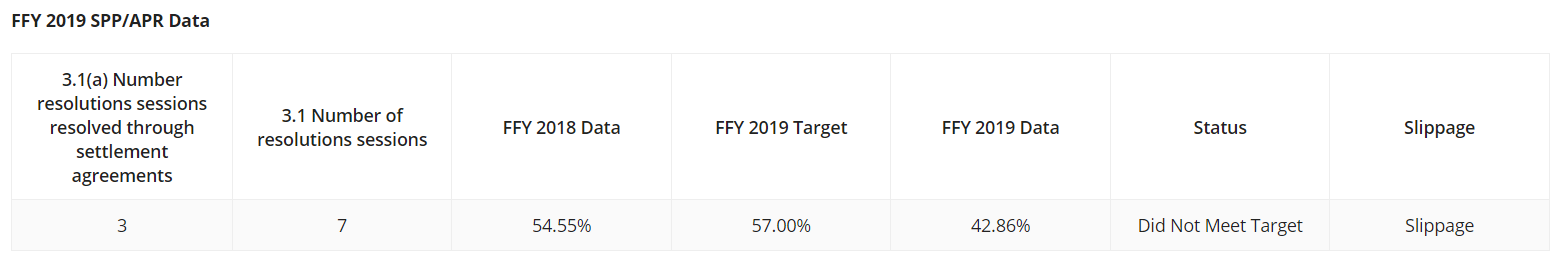 RIDE Community Engagement in State Performance Plan (SPP).
37
Indicator 15 Hearings
Historical Data Continued:
Rhode Island is proposing the following target data in the case that the # of resolution sessions exceeds 10:
The proposed targets are based on historical data trends and considerations of the COVID-19 pandemic.
RIDE Community Engagement in State Performance Plan (SPP).
38
Indicator 16 Mediations
Description: Percent of special education mediations held that resulted in mediation agreements.
Measurement: Percent = (2.1(a)(i) + 2.1(b)(i)) divided by 2.1) times 100.
Rhode Island Target (FY 19): 92%
FFY19 Data:
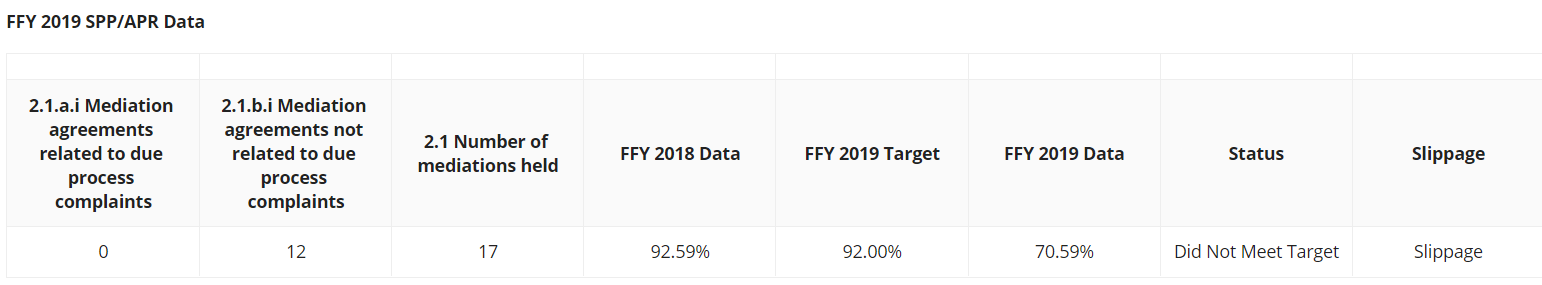 RIDE Community Engagement in State Performance Plan (SPP).
39
Indicator 16 Mediations
Baseline Year: 2005
Baseline Data: 79.00
Historical Data
Proposing to Reset the Baseline at  80%
The proposed targets demonstrate improvement over the baseline set in 2005 and are based on historical data trends and considerations of the COVID-19 pandemic.
RIDE Community Engagement in State Performance Plan (SPP).
40
[Speaker Notes: Justification for reset – if we stayed with the current baseline, five year targets would be – 93, 94, 95, 96, 97, 98 percent.  Upward trend towards 100 percent and thus having 100 percent of SE mediations resulting in agreements is not a realistic goal for Rhode Island.]
Indicator 17 State Systemic Improvement Plan (SSIP)
Measurement:
2013 - present State Identified Measurable Result (SiMR) is the percent of Black or Hispanic students with SLD in grades 3-5 that meet or exceed expectations on the state assessment of math.
Description:  Performance spring 2021 = 2% met or exceeded expectations.  Based upon stakeholder feedback collected in 2019-20 and 2020-21, RI proposes to use growth data for resetting the baseline and future targets. Since growth data compares multiple years, the grade range for the SiMR would shift upwards.
Across RI, average growth percentile was 32 using 2021 data. In grades 5-8, 61% showed low growth, 26% typical growth, and 13% high growth. Disaggregation by race/ethnicity and special education eligibility categories show small differences between groups.  A larger SiMR population for growth in math performance is an area of potential focus for the updated SiMR. Some possibilities include annual increases in the number of students who show typical or high growth on RICAS math with a focus on:
all DAS in grade 8
DAS in grades 5-8 who are Native American, multiracial, Hispanic, or Black and those who are White with OHI
DAS with LD or OHI grades 5-8
DAS with LD who are Black or Hispanic in grades 5-8
RIDE Community Engagement in State Performance Plan (SPP).
41
Indicator 17 State Systemic Improvement Plan (SSIP)
Measurement:
reset State Identified Measurable Result (SiMR) is the percent of the target group of DAS who show typical or high growth on RICAS math assessment.
Baseline: when a change in methodology is proposed, a new baseline must be set. Possible target groups with 2021 baseline data:
For comparison, 39% of all students grades 5-8 showed typical or high growth on RICAS math in 2021. 
Prior to COVID, 65% of all students grades 5-8 showed typical or high growth on RICAS math in 2019.
Which area of focus do you recommend? Please share your rationale.
RIDE Community Engagement in State Performance Plan (SPP).
42
Indicator 17 State Systemic Improvement Plan (SSIP)
Setting Targets with stakeholder input
Depending on the DAS student group selected, annual targets will need to increase across the years from the target group baseline.
If 39% of all students grades 5-8 showed typical or high growth on RICAS math in 2021 and 65% of all students grades 5-8 showed typical or high growth in 2019, what ambitious yet reasonable targets should RIDE set?
RIDE Community Engagement in State Performance Plan (SPP).
43